RF 100-400mm F5.6-8 IS USM
De RF 100-400mm F5.6-8 IS USM is aantrekkelijk voor gevorderde fotografen die graag een langere lens willen, maar niet de kosten, het extra gewicht en de grootte van een meer gespecialiseerde lens willen. Deze lens bevindt zich onder de RF100-500mm F4.5-7.1 L IS USM-lens als instapmodel voor het RF-telezoomassortiment.
ZOOM IN OP JE VOLGENDE AVONTUUR
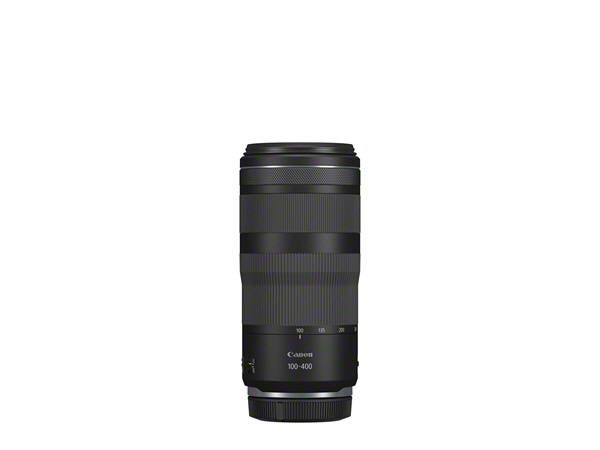 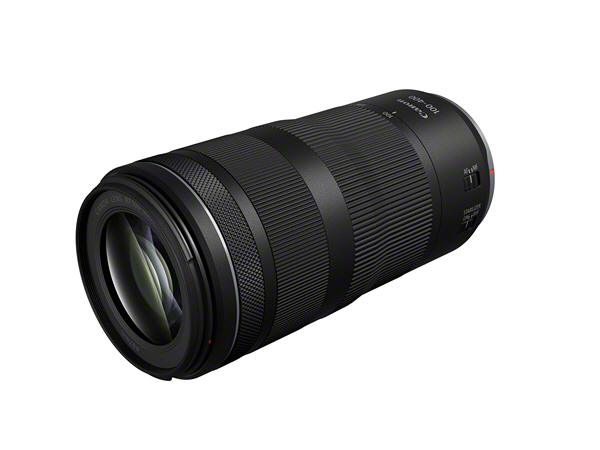 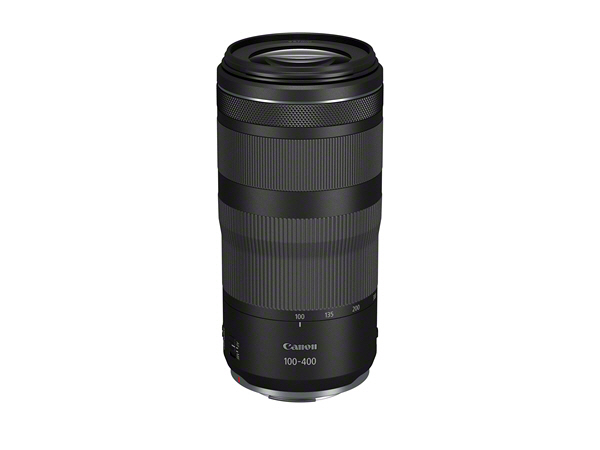 Bereik met gemak onderwerpen op afstand

Superscherp en zeer stabiel

Revolutionair formaat en gewicht

Responsieve prestaties met soepele, snelle AF

De kracht van een supertelelens

Vergroot je bereik nog verder
PRODUCTASSORTIMENT
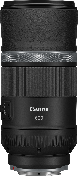 RF 800mm F11 IS STM 
RF 600mm F11 IS STM 
RF 100-400mm F5.6-8 IS USM
RF 24-240mm F4-6.3 IS USM
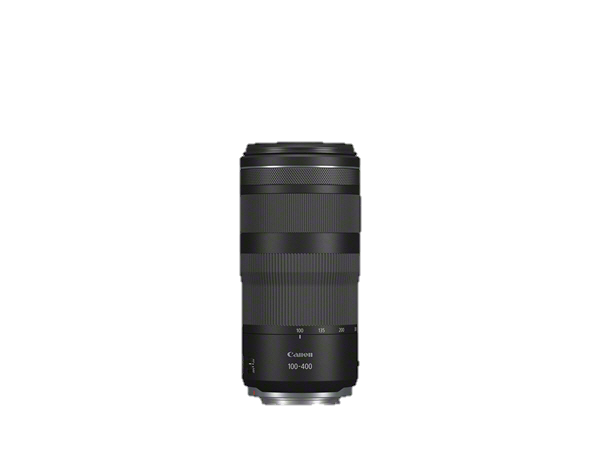 RF 600mm F11 IS STM
RF 100-400mm F5.6-8 IS USM
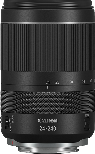 RF 24-240mm F4-6.3 IS USM
TECHNISCHE SPECIFICATIES
RF 100-400mm F5.6-8 IS USM
Canon Inc.
canon.be
Canon Nederland
canon.nl
Dutch edition
Canon Europa NV 2021
ZOOM IN OP JEVOLGENDE AVONTUUR
RF 100-400mm F5.6-8 IS USM
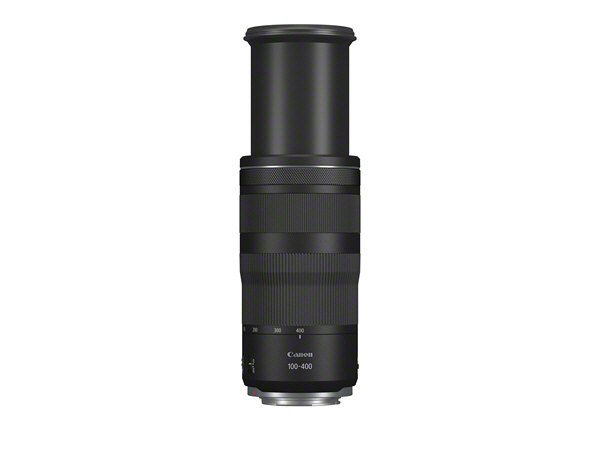 De RF 100-400mm F5.6-8 IS USM is aantrekkelijk voor gevorderde fotografen die graag een langere lens willen, maar niet de kosten, het extra gewicht en de grootte van een meer gespecialiseerde lens willen. Deze lens bevindt zich onder de RF100-500mm F4.5-7.1 L IS USM-lens als instapmodel voor het RF-telezoomassortiment.

Start verkoop: oktober 2021 TBC
ZOOM IN OP JEVOLGENDE AVONTUUR
RF 100-400mm F5.6-8 IS USM
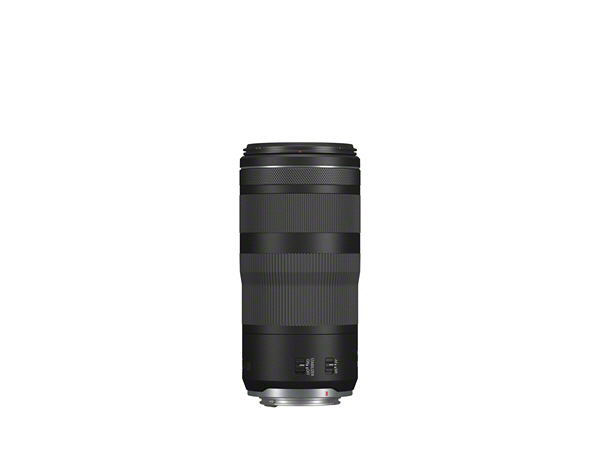 De RF 100-400mm F5.6-8 IS USM is aantrekkelijk voor gevorderde fotografen die graag een langere lens willen, maar niet de kosten, het extra gewicht en de grootte van een meer gespecialiseerde lens willen. Deze lens bevindt zich onder de RF100-500mm F4.5-7.1 L IS USM-lens als instapmodel voor het RF-telezoomassortiment.
Inhoud van de doos
LENS RF 100-400mm F5.6-8 IS USM
ZONNEKAP E-67II 
LENSSTOFKAP RF
Gebruikershandleiding